L1 E.F.E.C.
TUICE : séance 4
Plan de la journée
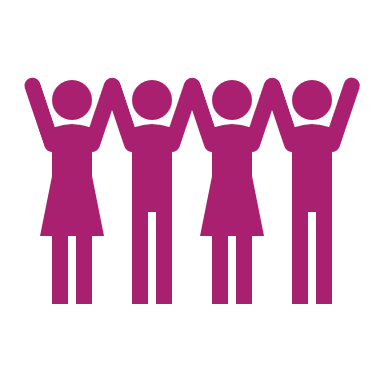 RÉDIGER UN ARTICLE À L’AIDE D’UNE INTELLIGENCE ARTIFICIELLE CONVERSATIONNELLE
Les outils numériques
PIX
2
RÉDIGER UN ARTICLE À L’AIDE D’UNE INTELLIGENCE ARTIFICIELLE CONVERSATIONNELLE
Séance 1 :
Objectif : Rechercher des informations.

La séquence sera de rédiger un article sur le trajet de la flamme des Jeux olympiques et paralympiques de Paris 2024, à partir d’une recherche d’information.
Séance 2 :
Objectif : solliciter une IA conversationnelle (google Bard).

La séquence sera de donner une définition de l’intelligence
 artificielle et des situations personnelles ou scolaires dans lesquelles ils pourraient l’utiliser (recherche d’information, rédaction de textes, création d’images ou d’œuvres, etc.).

S ’appuyer sur les ressources : [fiche séquence élève] et  [faut-il avoir peur des IA]

Méthode QQOQCP
3
[Speaker Notes: Séance 1
L’enseignant annonce tout d’abord l’objectif de la séquence, qui sera de rédiger un article sur le trajet de la flamme des Jeux olympiques et paralympiques de Paris 2024, à partir d’une recherche d’information. Les élèves relèvent, lors d’un échange en classe entière, les différentes questions auxquelles l’article devra répondre (qui ? quoi ? où ? quand ? comment ? pourquoi ?). Les élèves sont répartis par groupes et réalisent une recherche d’information à l’aide d’un moteur de recherche et/ou d’un catalogue documentaire. Ils relèvent, sur un document de collecte par exemple, les différentes informations et les sources qu’ils ont utilisées. Ils rédigent enfin une première synthèse qui servira de trame à leur article.

Séance 2
Dans un premier temps, l’enseignant demande aux élèves de donner une définition de l’intelligence artificielle et des situations personnelles ou scolaires dans lesquelles ils pourraient l’utiliser (recherche d’information, rédaction de
textes, création d’images ou d’oeuvres, etc.). Il montre ensuite, à l’aide d’un vidéoprojecteur, le fonctionnement de l’IA conversationnelle Google Bard, puis organise un temps de questionnement commun : est-il possible d’utiliser
cet outil pour rédiger l’article ? Quelles questions pourrait-on lui poser ? Comment formuler une requête correcte (prompt) ? Les élèves proposent alors, une requête commune, par exemple : « Rédige un article d’actualité présentant
le trajet de la flamme olympique des JO de Paris 2024 dans l’ordre chronologique ». 

Dans un second temps, les élèves sont répartis par groupes et soumettent la requête à l’IA. À l’aide de la fiche élève, ils analysent la réponse
proposée : l’article rédigé par l’IA répond-il à la demande ? Est-il complet ? Répond-il aux exigences de forme d’un article ? Les élèves s’intéressent enfin à la question des sources : les informations présentées sont-elles
conformes à celles qu’ils ont relevées dans leur document de collecte de la séance 1 ? Les sources sont-elles citées ? À l’heure actuelle, Google Bard ne cite pas ses sources, mais il est possible de l’interroger sur ce point : les élèves
peuvent ainsi saisir la simple requête suivante « Quelles sont tes sources ? ». Faire constater aux élèves que si la plupart des informations compilées par cette IA sont correctes, les sources qu’elle cite sont approximatives ou inventées.
Pour conclure, l’enseignant organise une mise en commun après leur avoir fait visionner la vidéo Décod’actu : « Faut-il avoir peur des IA ? » Dans quelle mesure peut-on utiliser l’IA pour rédiger un article d’actualité, par exemple pour
le structurer ou aider à la rédaction ? Quelles tâches ne peuvent pas lui être confiées ?]
RÉDIGER UN ARTICLE À L’AIDE D’UNE INTELLIGENCE ARTIFICIELLE CONVERSATIONNELLE
Séance 3 :
Objectif : rédiger un article d’actualité.

En prenant appui sur les documents de collecte (séance 1) et sur la proposition d’article de L’IA (séance 2), rédiger l’ article, après avoir pris soin de définir l’angle et le message essentiel de cette production médiatique.

S ’appuyer sur la ressource : [fiche séquence élève]
4
[Speaker Notes: En prenant appui sur leur document de collecte (séance 1) et sur la proposition d’article de Google Bard (séance 2), les élèves rédigent leur article, après avoir pris soin de définir l’angle et le message essentiel de leur production médiatique (voir la fiche CLEMI « Écrire comme un journaliste »).]
Présentation des activités interactives
5
Déroulé de la formation
TD / questions de cours

Présentation / exposé

PIX !
6
[Speaker Notes: L1 : 8 compétences de niveau 5
L2 : 16 compétences de niveau 5]
Contact :
dominique.fichot@u-bourgogne.fr
https://www.dfichot.fr
7